The Portal is dead, long live the portal
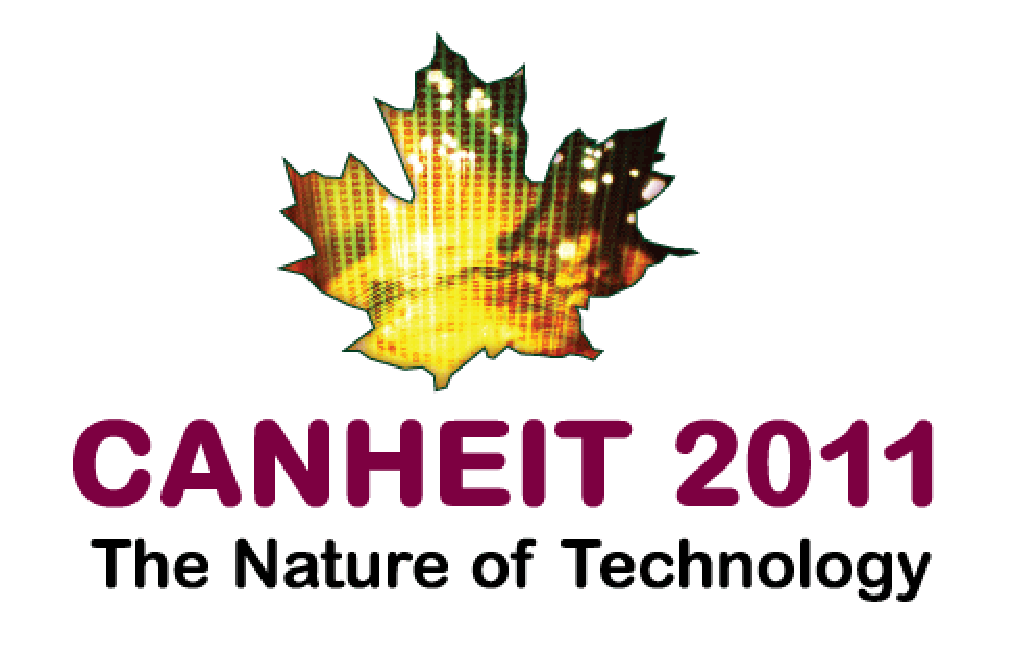 June 8, 2011, 
David Wolowicz
Presentation Purpose
Provide a high level overview of UVic’s online evolution from a disparate set of web applications, to a central web portal, to an integrated user experience
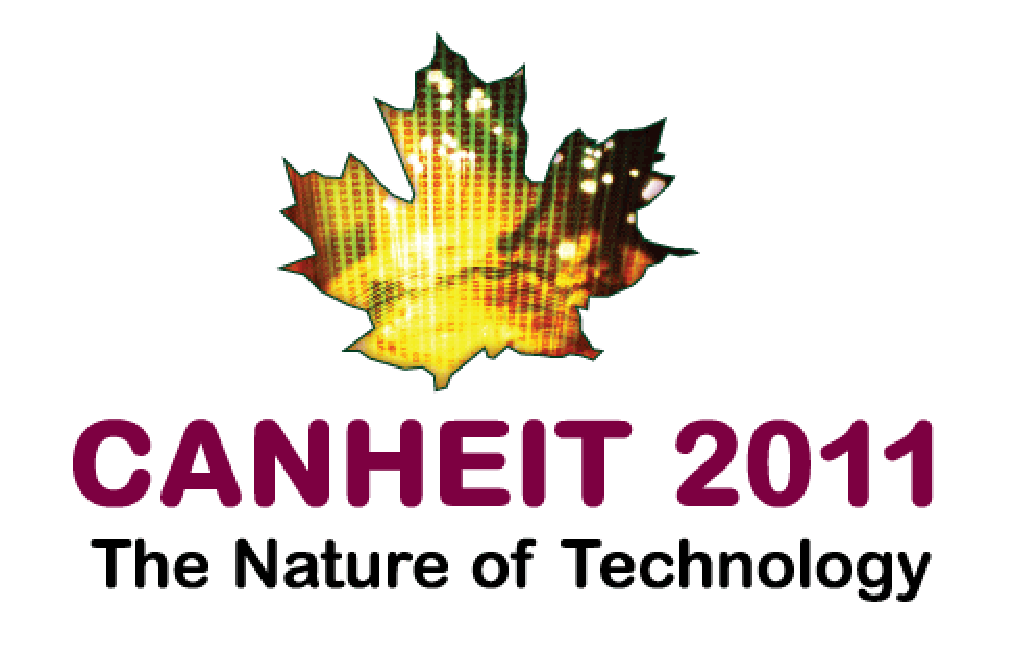 Agenda
History
Challenges
The big questions
The solution
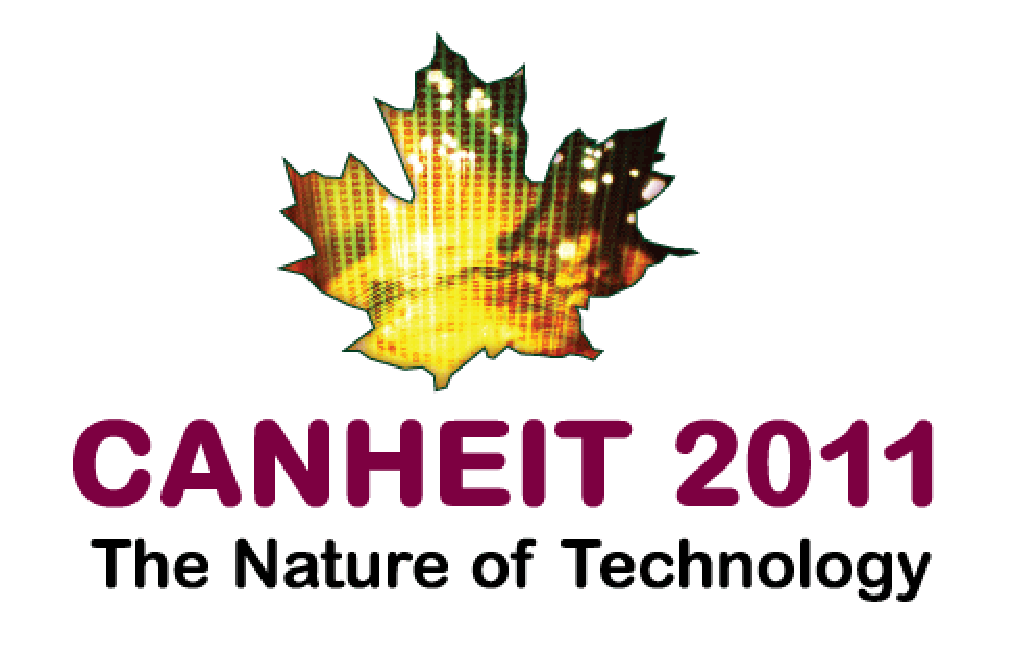 History
Implemented first central Portal in 2006, at the beginning of our ERP renewal project
The Portal was branded “uSource”
uSource had minimal ERP integration because ERP components not yet live
Content was mainly News, and static
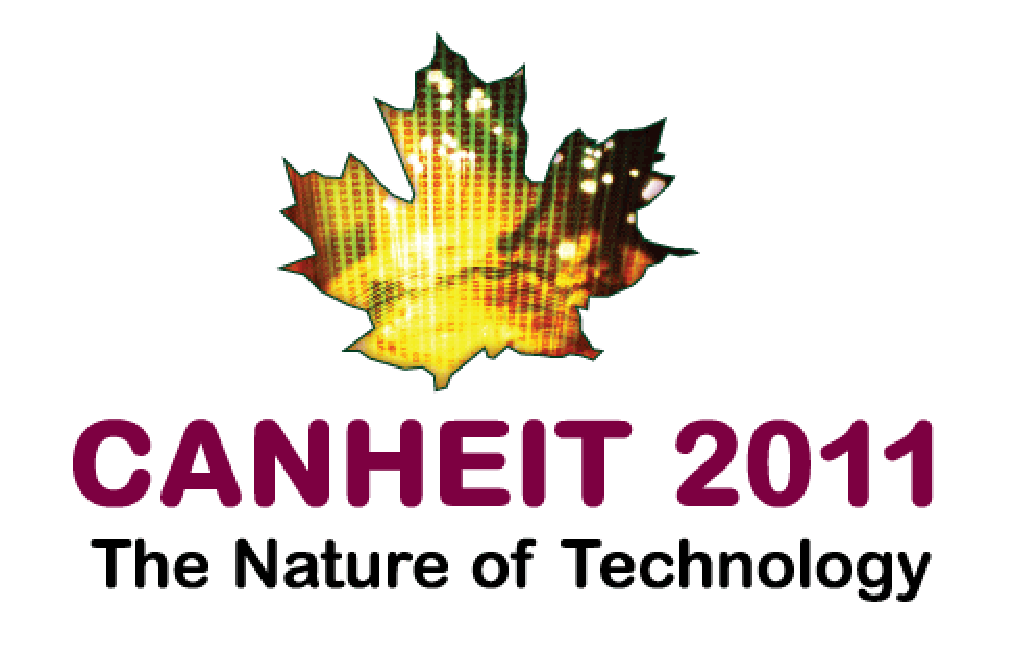 History
As ERP (Banner) project progressed we:
Updated uSource to include ERP functionality e.g. Online pay stubs, student registration
Forced users to access other resources through the Portal e.g. Learning systems
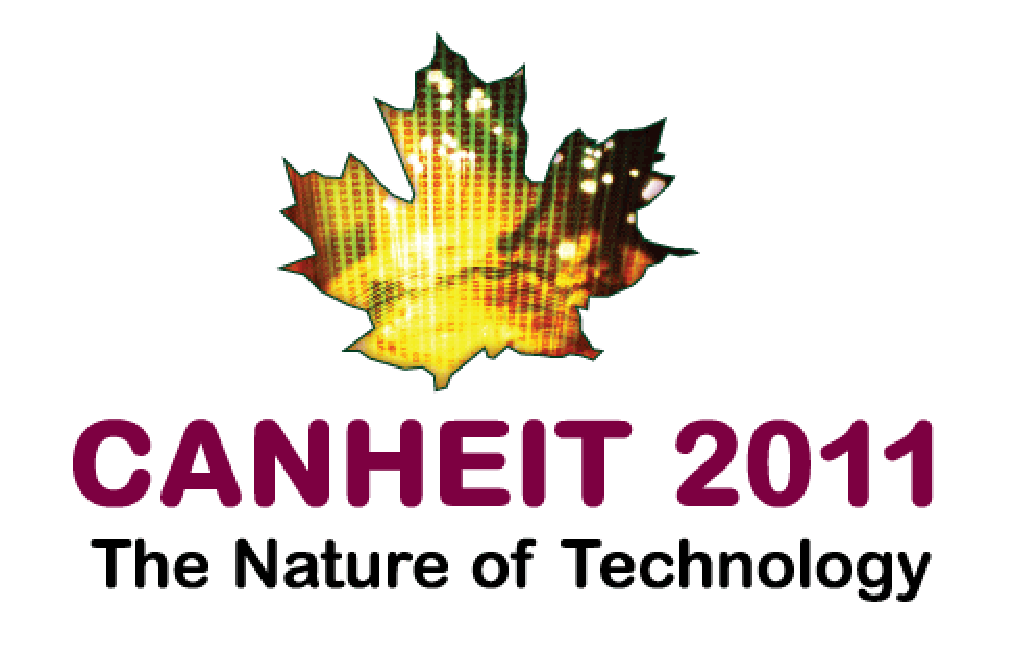 Challenges
uSource did not look like UVic.ca
Too much static or irrelevant content
User’s frustrations with the new ERP system were focused on uSource
Aging technology stack
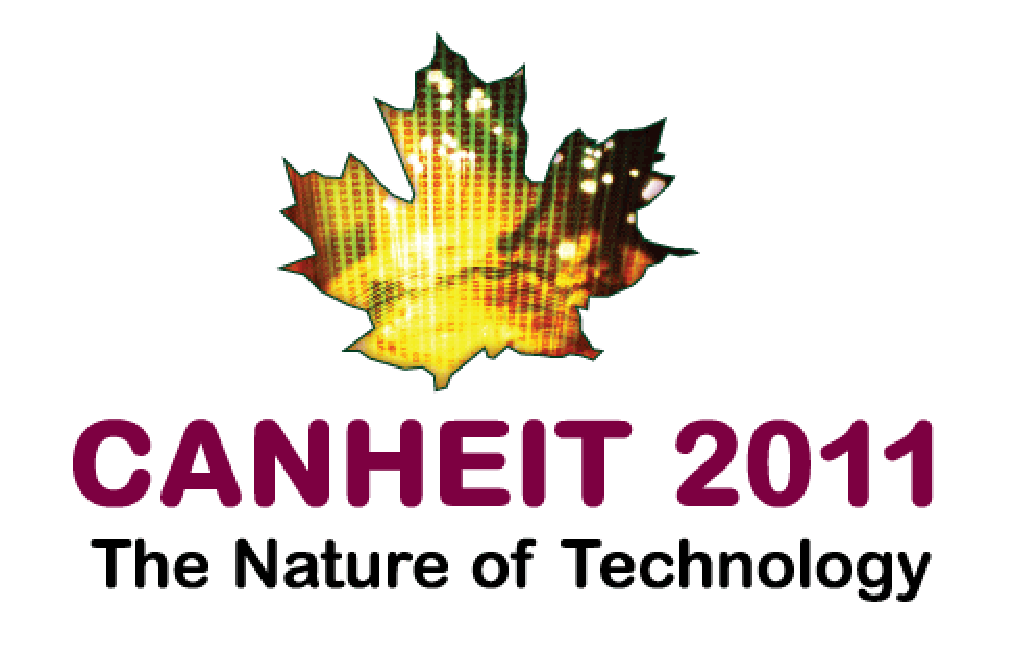 [Speaker Notes: Java 1.3, crashes at peak times,]
Challenges
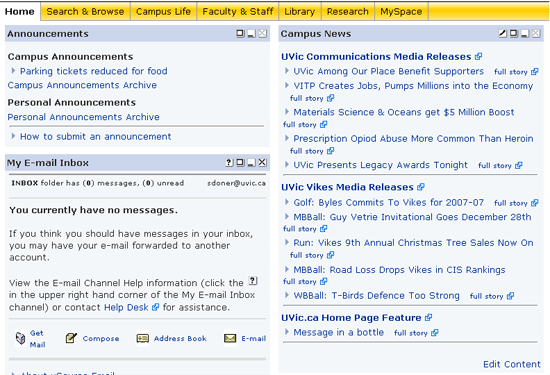 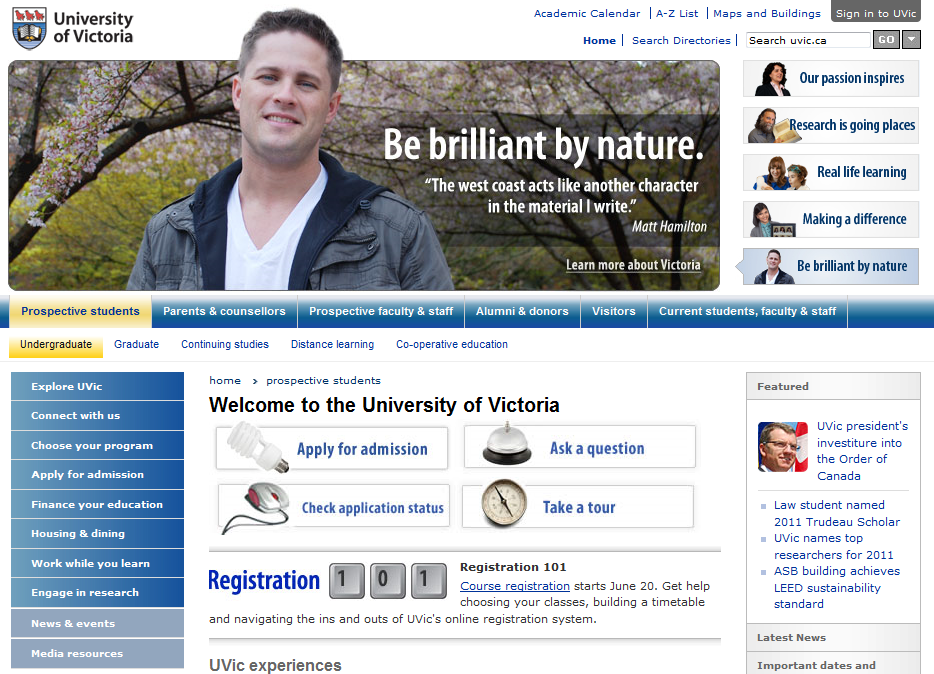 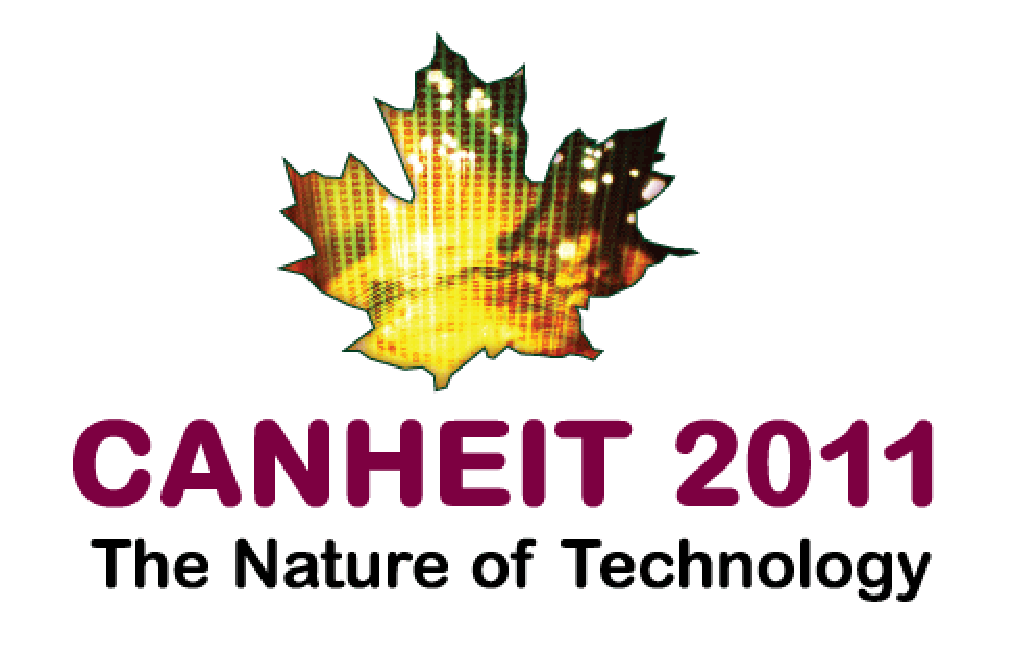 Challenges
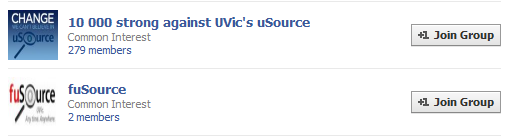 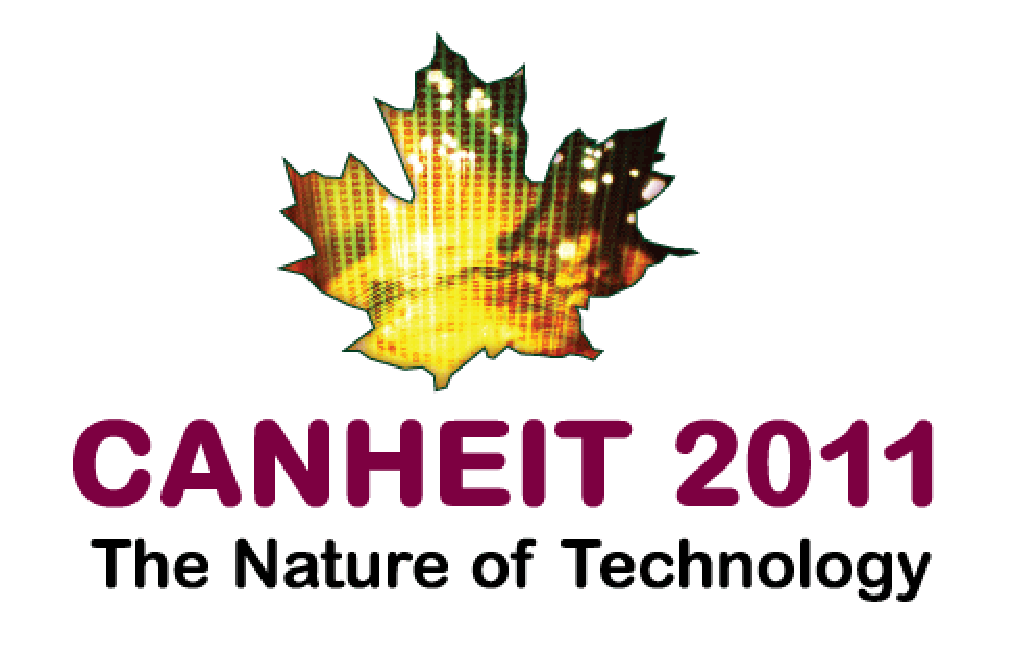 Successes
Portal knowledge
Single Sign-On (SSO)
High usage...but because we forced them
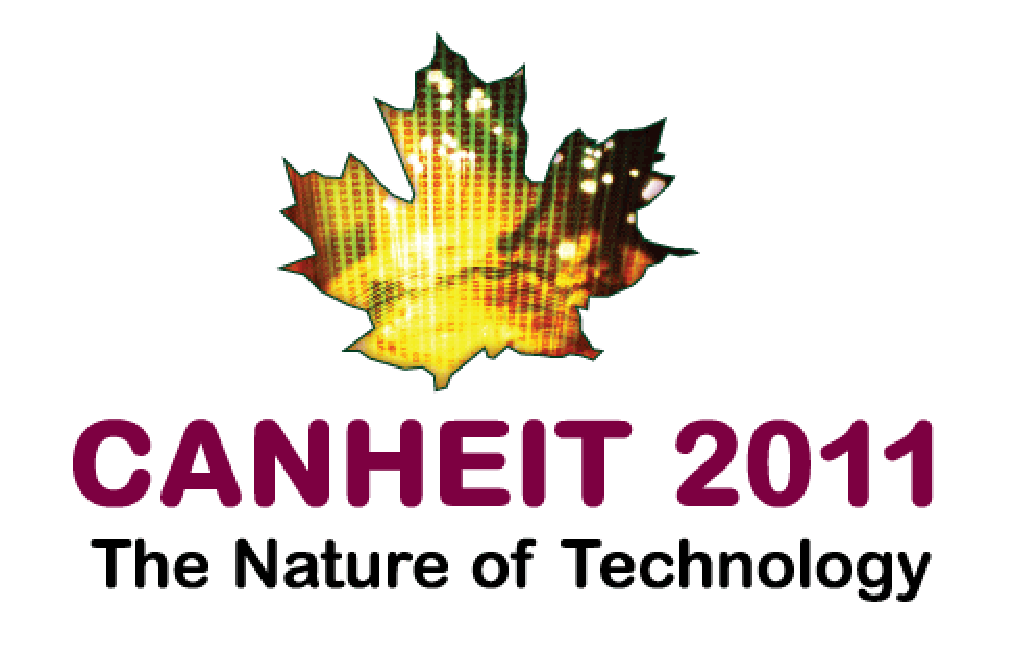 [Speaker Notes: There were some successes too.
 Things like our Portal knowledge, our base implementation of SSO]
The big questions
1. Why have a portal?
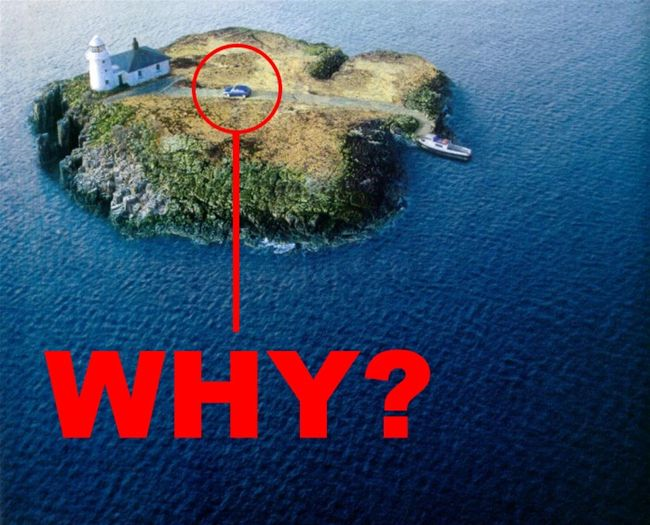 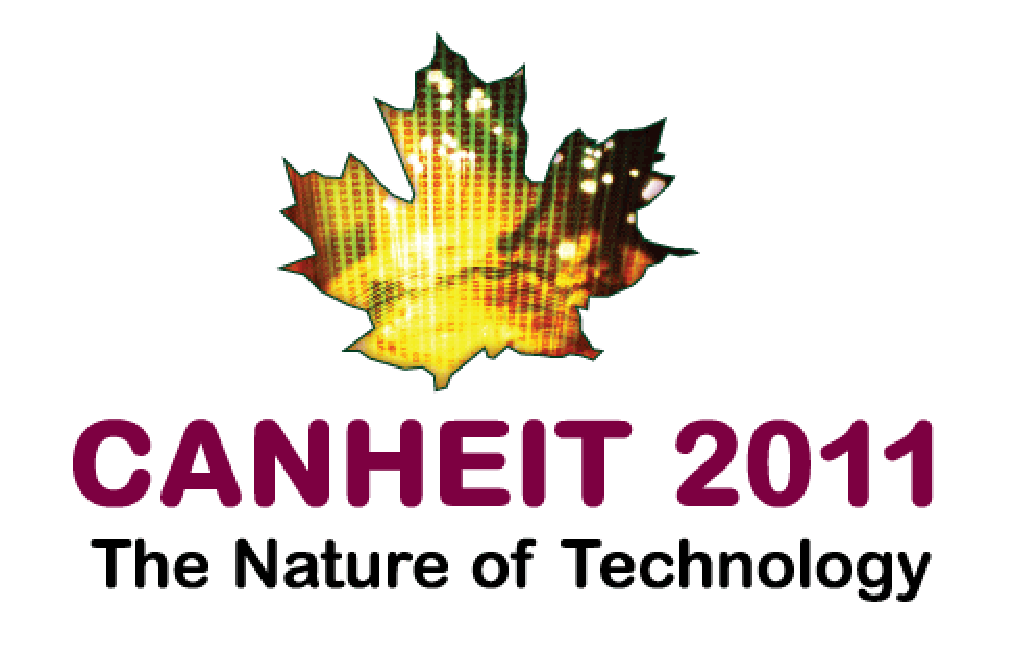 The big questions
Why have a portal?
Personal, customizable space
Role based content
Personal dashboards
Single Sign-On (SSO)
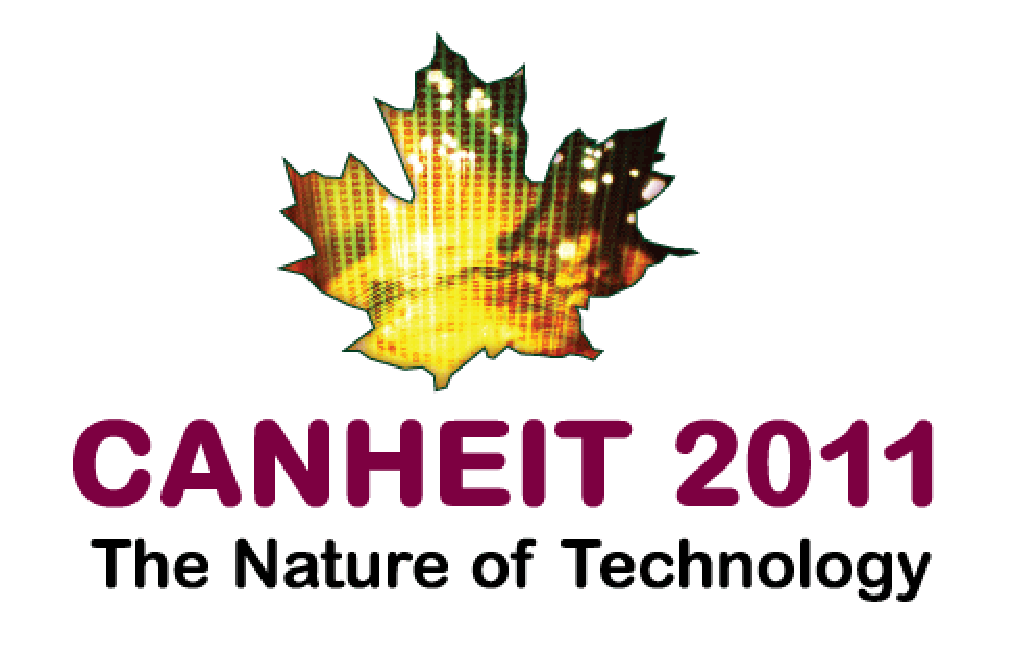 [Speaker Notes: People were always want the website to just tell them what they need to know.]
The big questions
Personal
Portal
E-Portfolio
Private
Public
Collaboration
Website
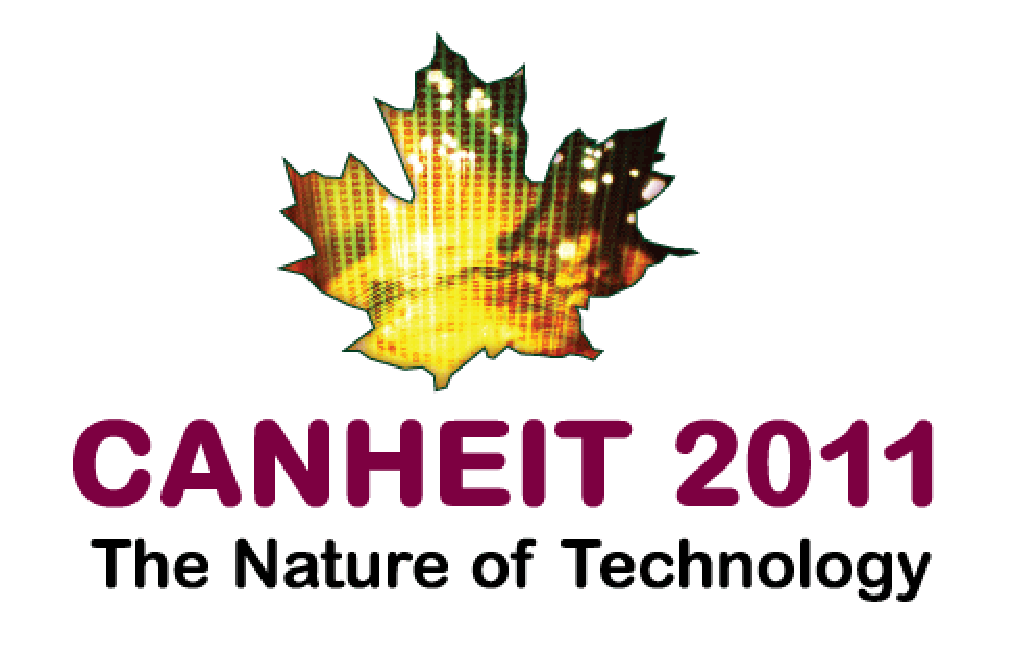 Group
[Speaker Notes: People were always want the website to just tell them what they need to know.]
The big questions
2. Why have a separate portal site/brand?
Easy to talk about?
…?
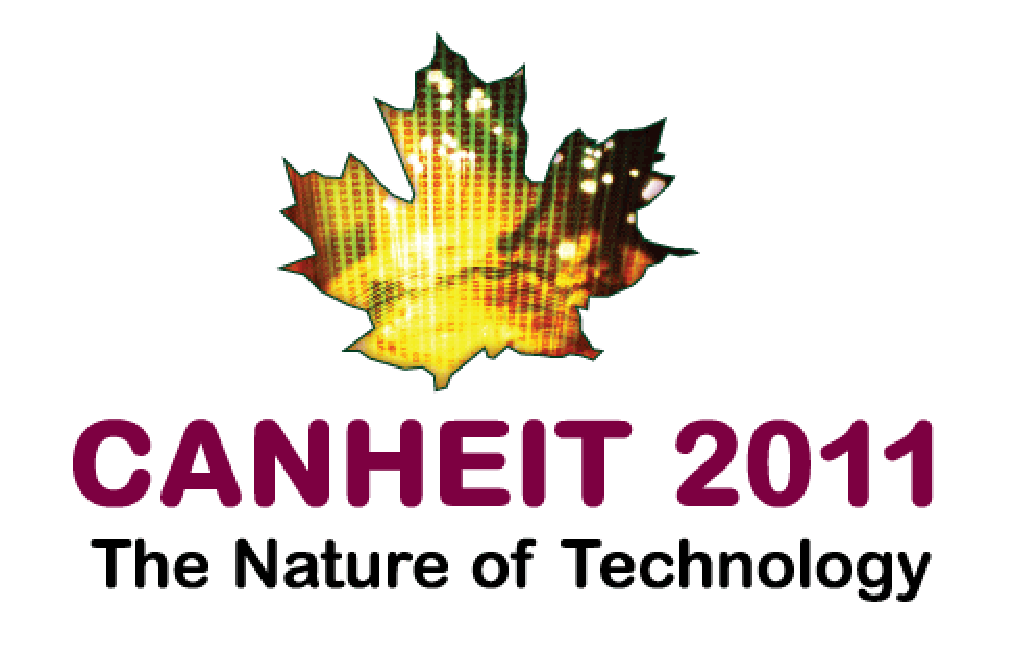 The big questions
Reasons to integrate:
Lose the stigma associated with the brand
Consistency with other organizations
Users don’t care about the technology
User interface integration
Various technical efficiencies
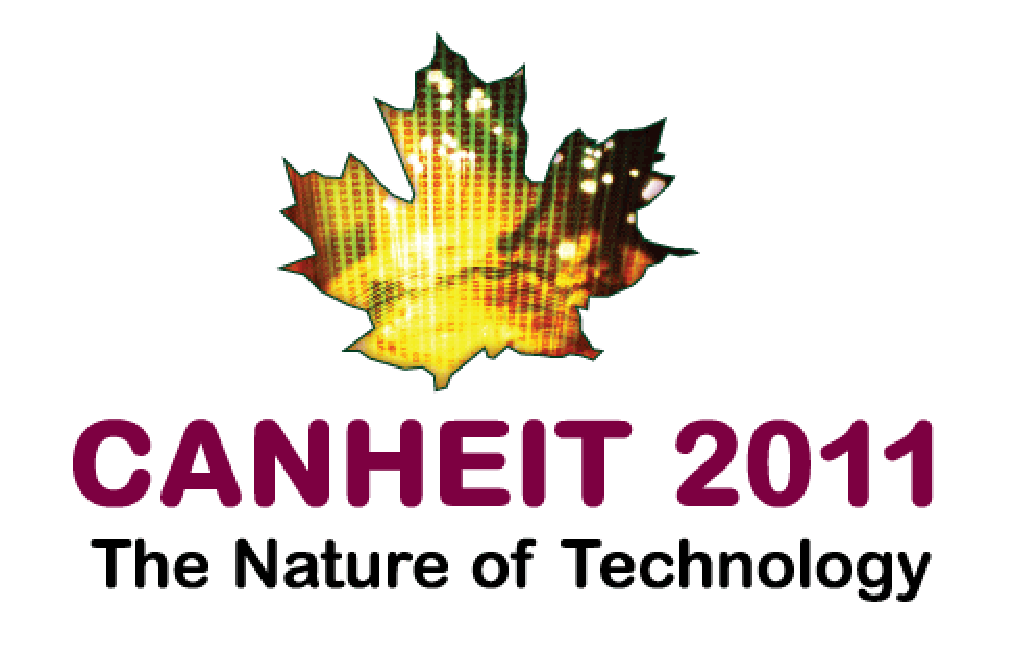 [Speaker Notes: Technical: stats, SSO, Ajax, certs,… 

Other organizations like Air Canada etc.]
Solution Overview
Integrate portal functionality into UVic.ca
“Sign in to UVic”
Focus on the strengths of the portal within a broader user experience
Action based linking
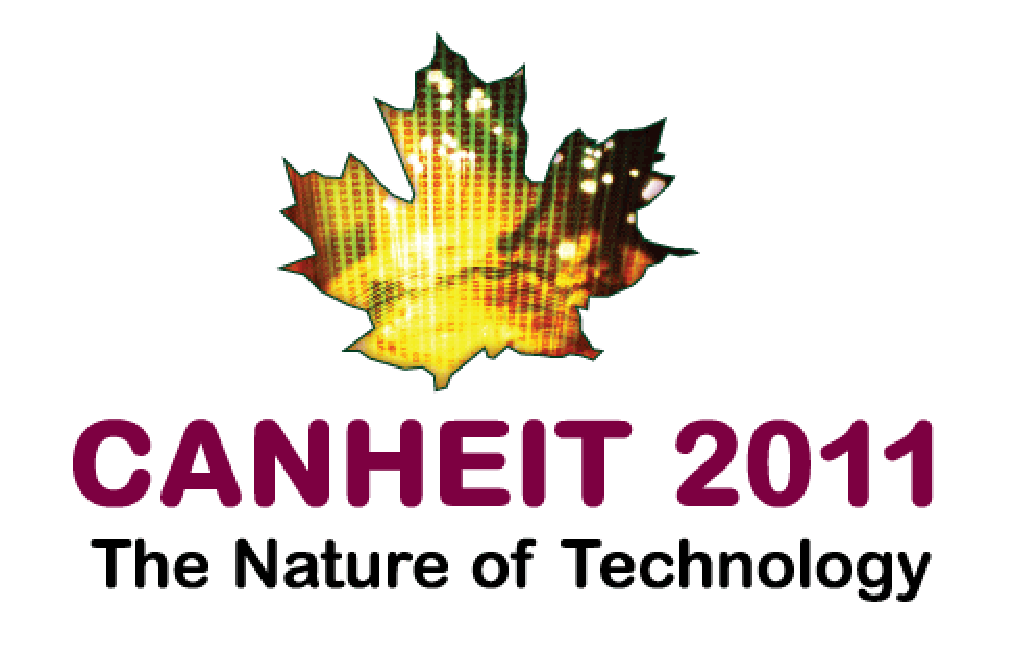 The Solution
Integrate portal functionality into UVic.ca
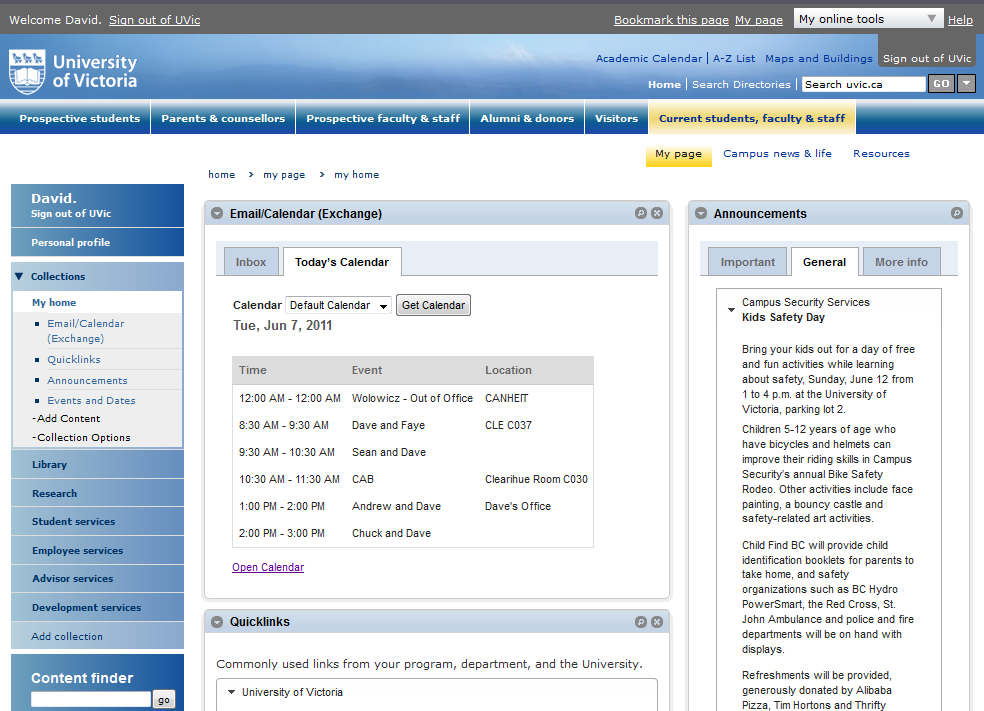 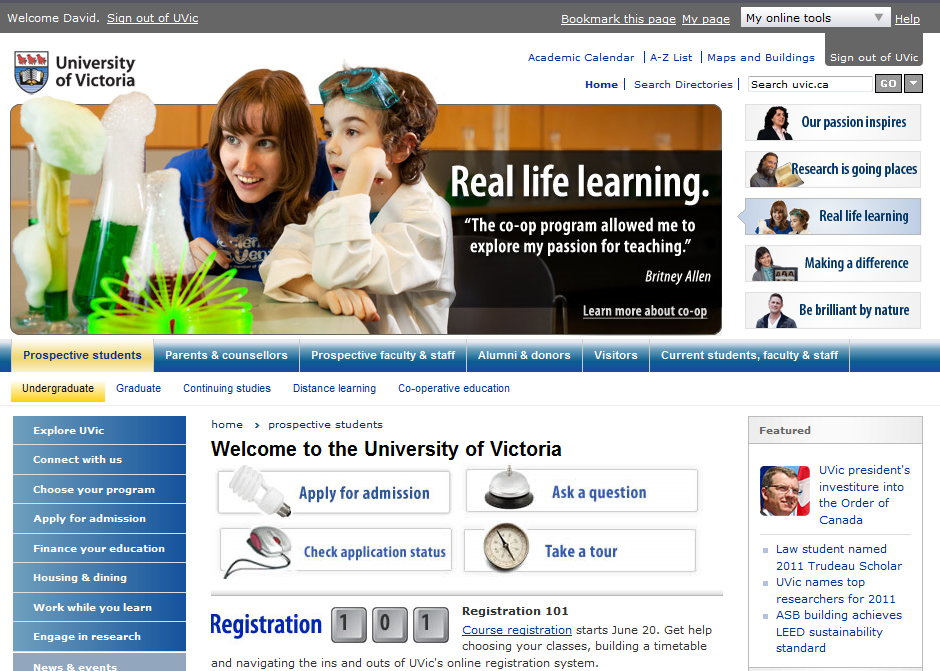 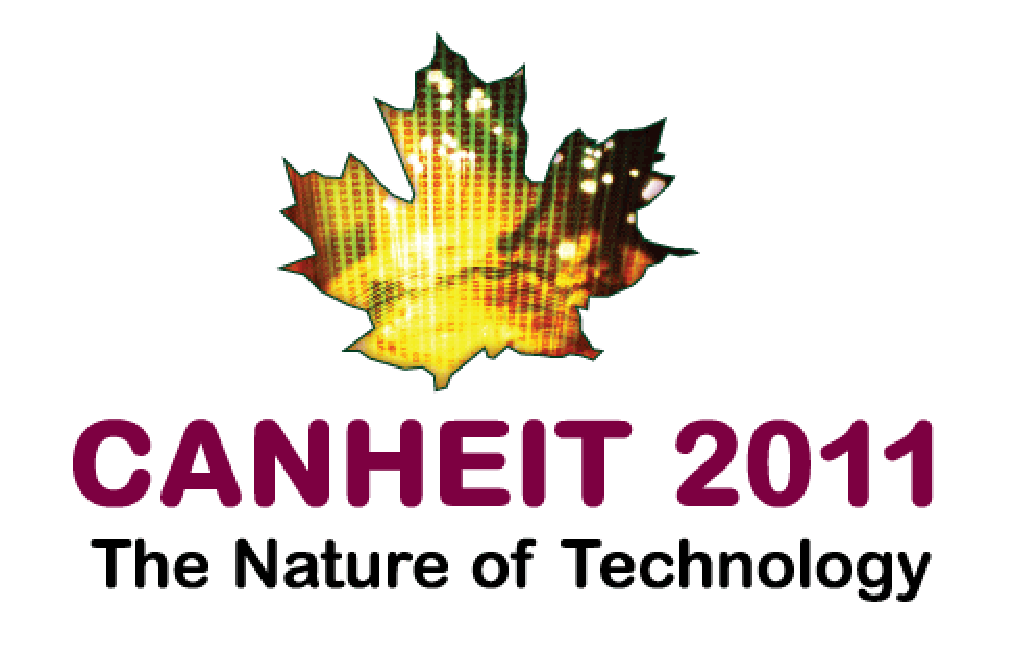 The Solution
Focus on the strengths of the portal within a broader user experience
Role based content
Easy customization
Application summaries
ERP integration
Mobile application
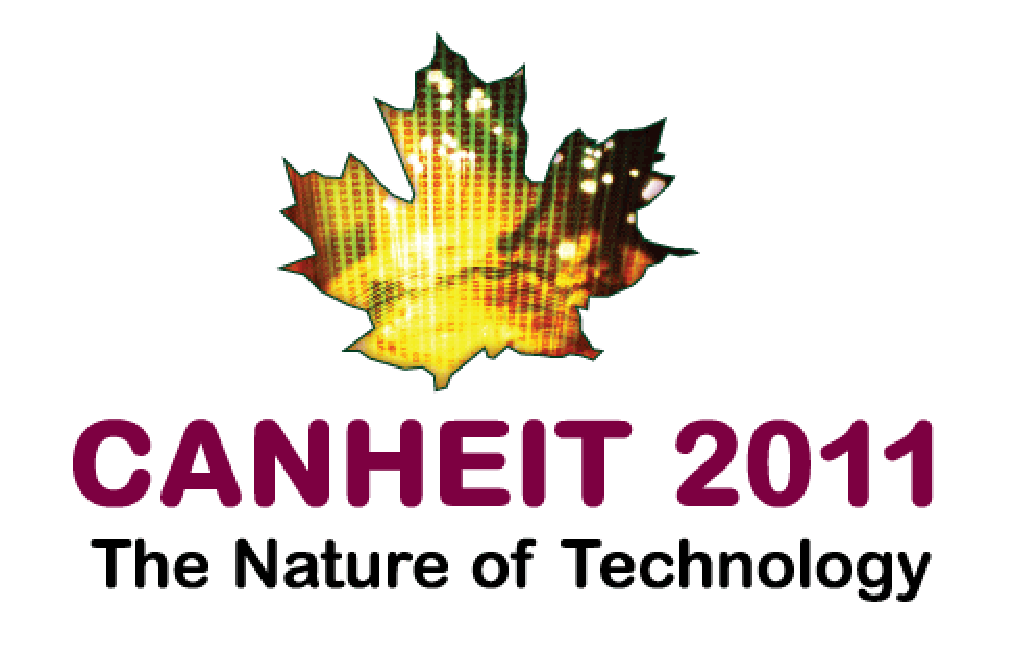 The Solution
“Sign in to UVic”
Central authentication
Signing into UVic signs you into everything
Integration points across “all” web sites
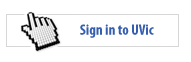 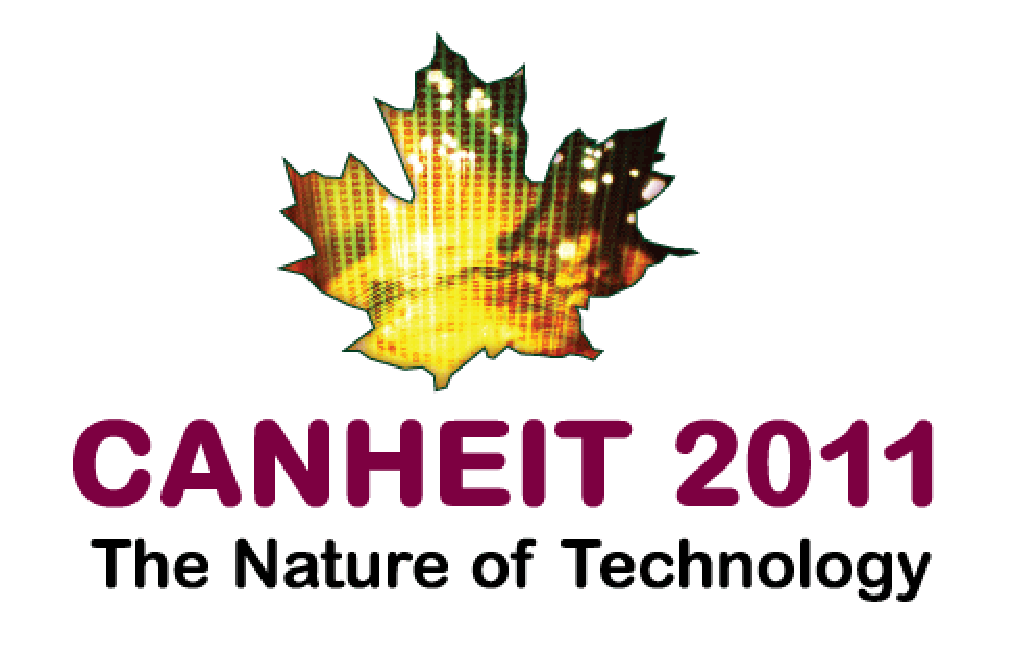 The Solution
“Sign in to UVic”
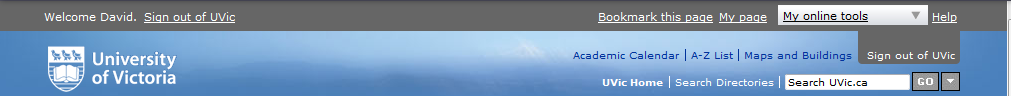 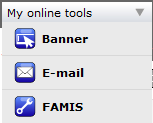 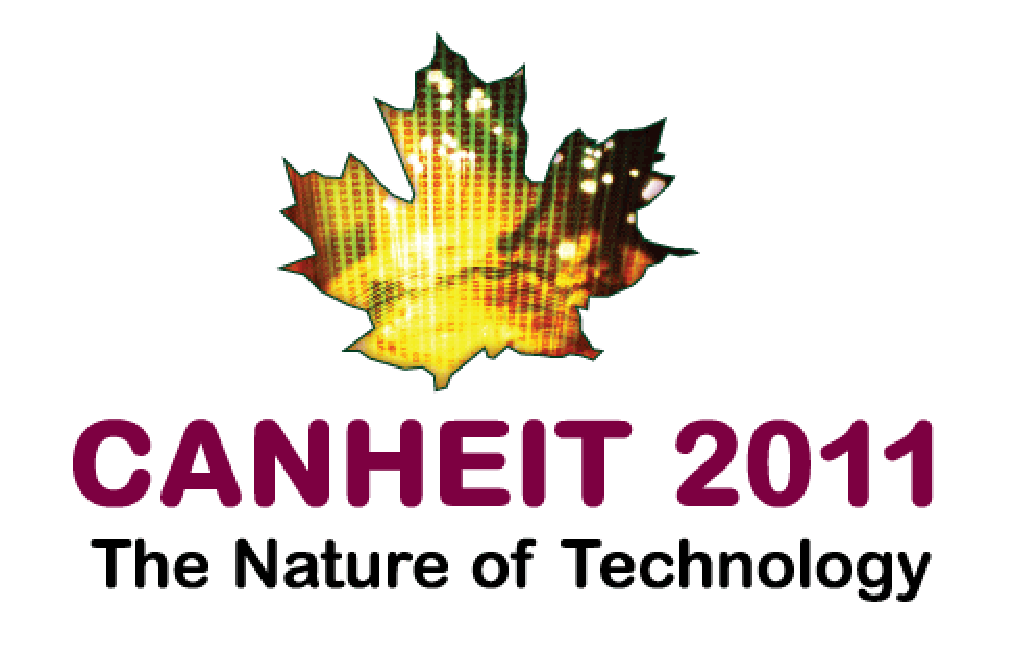 The Solution
Action based linking:
Go to uSource, 
Sign in, 
Go to Student,
Student Services,
Registration,
Add/Drop classes
“Register for classes”
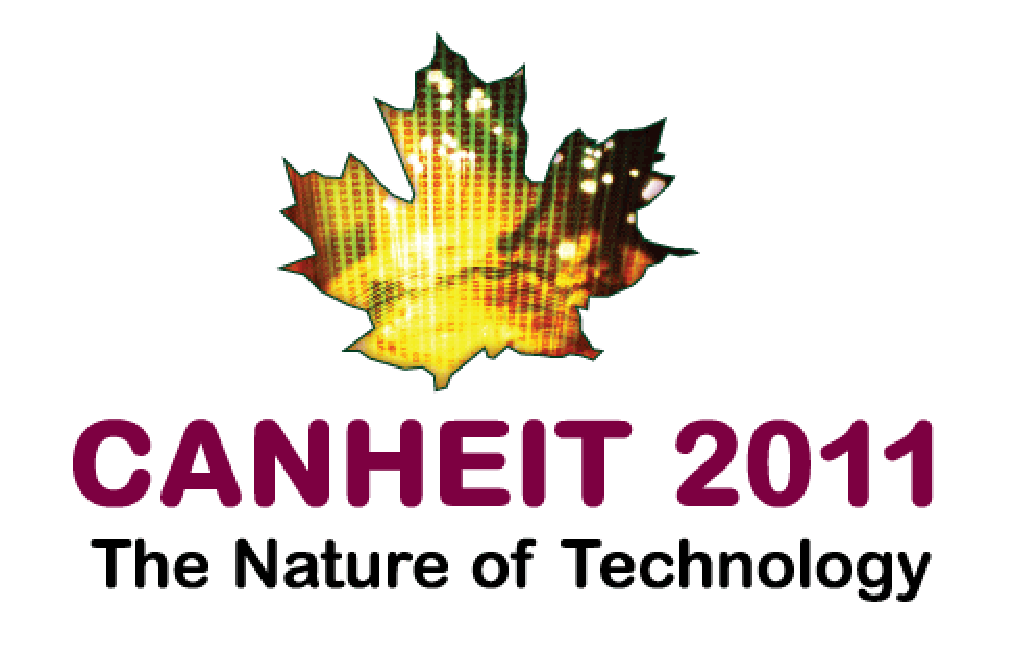 Successes
Users like the new interface
Mobile version of “My page”
Technically stable
Easy to customize
The project
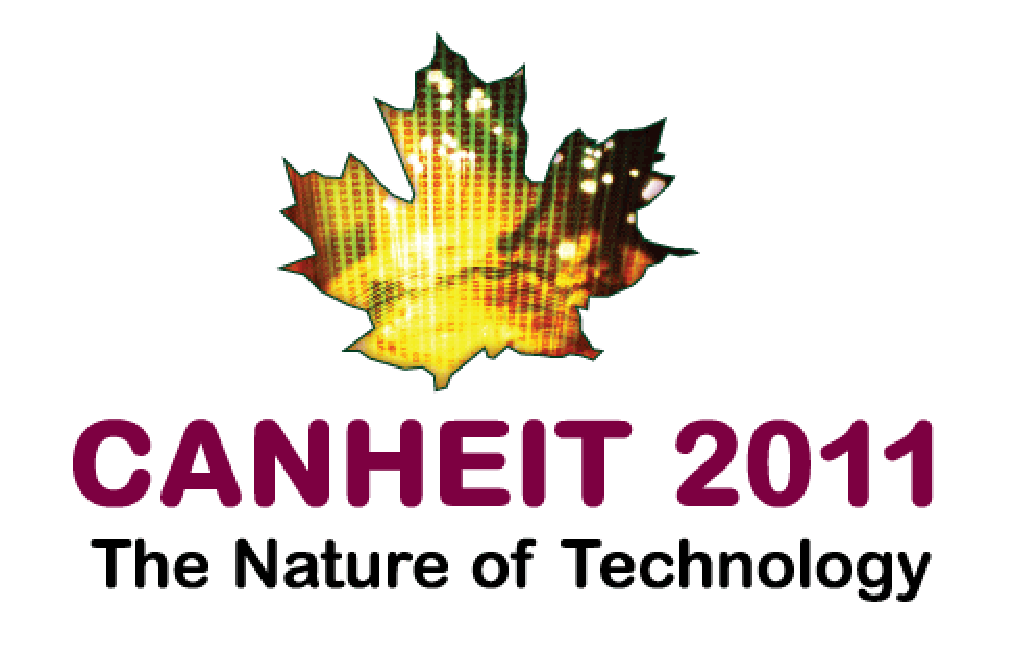 [Speaker Notes: Leadership
Making the Decisionslaunching.]
Challenges
The name, or lack there of
Educating web contributors
Getting more, up-to-date content
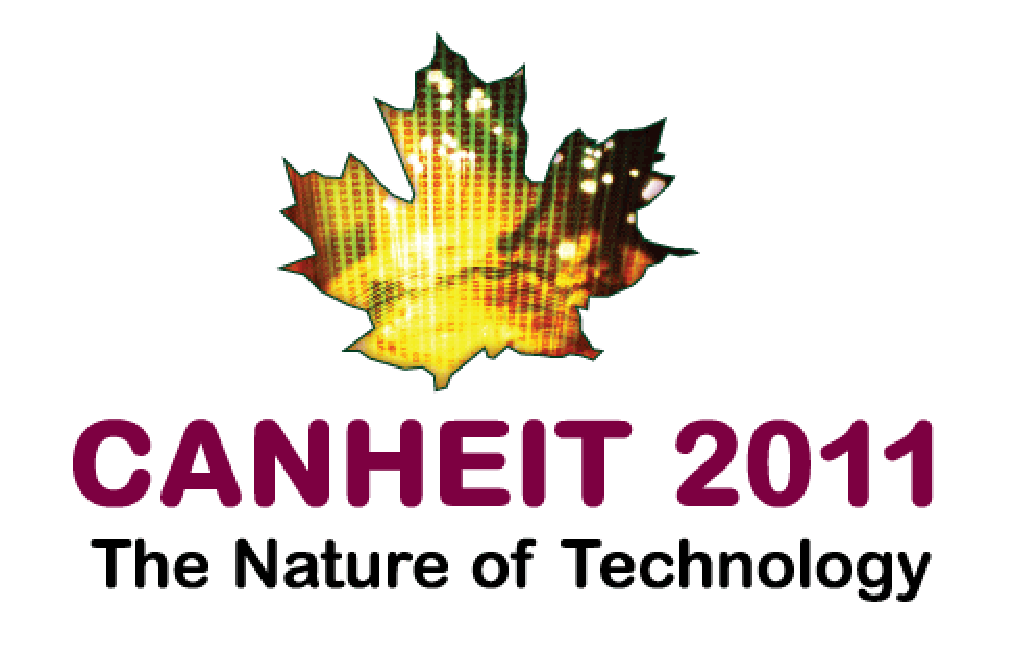 Questions?
David Wolowicz
Manager of Web Services 
wolowicz@uvic.ca
250.721.6117
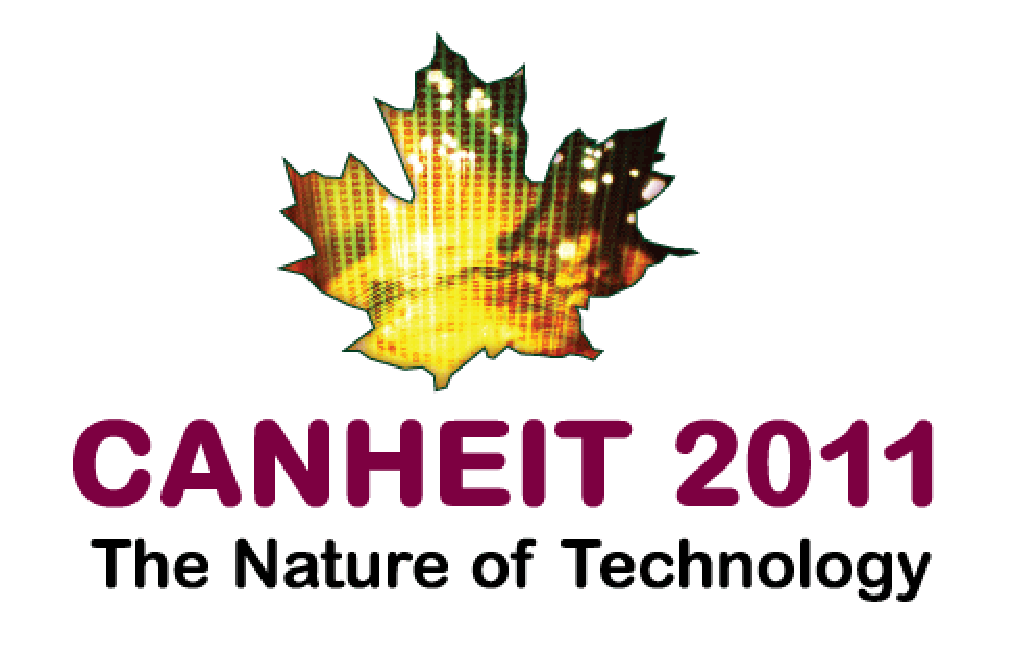